Figure 1. Stimulation sites for the study. A 3-dimensional structural MRI of one representative subject. CS coil (small ...
Cereb Cortex, Volume 19, Issue 7, July 2009, Pages 1654–1665, https://doi.org/10.1093/cercor/bhn201
The content of this slide may be subject to copyright: please see the slide notes for details.
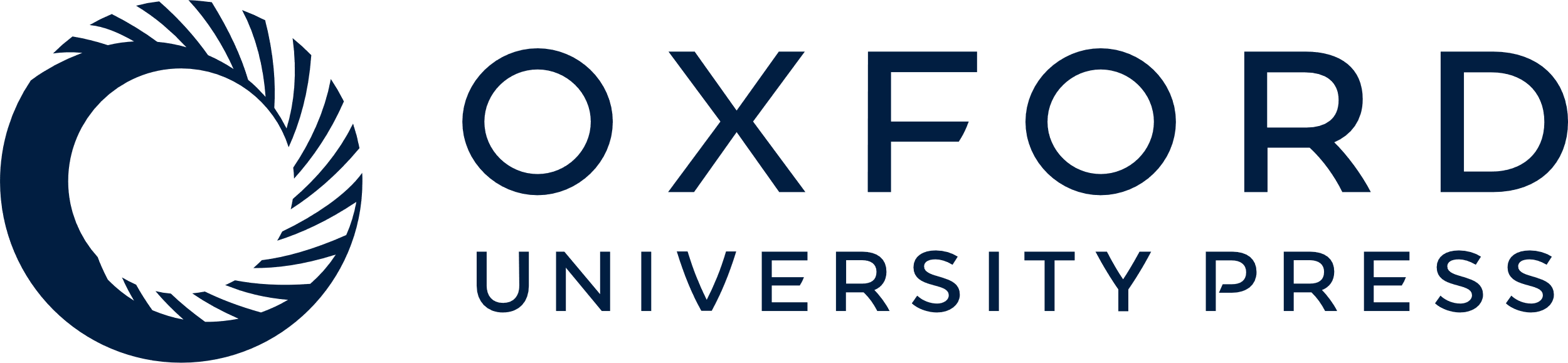 [Speaker Notes: Figure 1. Stimulation sites for the study. A 3-dimensional structural MRI of one representative subject. CS coil (small figure-of-8 coil) was placed over the right hemisphere to induce medially (M) directed current in the brain (red arrow). The 5 red dots represent the areas stimulated with the CS coil. They are M1Hand (1), M1Face (2), PMd (3), S1 (4), and DLPFC (5). The TS (regular figure-of-8 coil) was applied over the hand representation of the left hemisphere which induced current in PA direction in the brain (yellow arrow).


Unless provided in the caption above, the following copyright applies to the content of this slide: © The Author 2008. Published by Oxford University Press. All rights reserved. For permissions, please e-mail: journals.permissions@oxfordjournals.org]